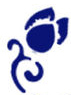 新实用汉语课本 2  
New Practical Chinese Reader
第二十四课 我舅妈也开始用电脑了
生  词   New Words
舅妈
舅舅
农民
当
蔬菜
正在
问路
jiùmā
jiùjiu
nónɡmín
dānɡ
shūcài
zhènɡzài
wènlù
一个农民
郊区的农民
当经理
当导游    当演员   当教练
生  词   New Words
舅妈
舅舅
农民
当
蔬菜
正在
问路
jiùmā
jiùjiu
nónɡmín
dānɡ
shūcài
zhènɡzài
wènlù
正在do sth.
正在等舅舅
正在南方旅行
正在问路
应该问路     不用问路
生  词   New Words
有变化
变化不大
变化很多
biànhuà
bùdàn
érqiě
kěbù
xiǎohái
dìtú
xiànɡ
变化
不但
而且
可不
小孩
地图
向
一个小孩
有小孩
是个小孩
生  词   New Words
山顶的景色
优美的景色
教书
建议
气温
景色
游泳
冬天
夏天
jiāoshū
jiànyì
qìwēn
jǐsè
yóuyǒnɡ
dōngtiān
xiàtiān
冬天的景色
冬天的气温
夏天的天气
夏天的生活
生  词   New Words
查地图
一张地图
中国地图
biànhuà
bùdàn
érqiě
kěbù
xiǎohái
dìtú
xiànɡ
变化
不但
而且
可不
小孩
地图
向
向他跑过去
向我们走过来
向导游问路
生  词   New Words
很像妈妈
    不太像爸爸
像
上
年级
大学
辛苦
下雨
xiànɡ
shànɡ
niánjí
dàxué
xīnkǔ
xiàyǔ
上学
上大学
上大学一年级
生  词   New Words
像
上
年级
大学
辛苦
下雨
xiànɡ
shànɡ
niánjí
dàxué
xīnkǔ
xiàyǔ
路上辛苦了
 这么辛苦
辛苦极了
要下雨了
下大雨
下了一场雨
汉  字     Characters
像
上
年级
大学
辛苦
下雨
变化
不但
而且
可不
小孩
地图
向
舅妈
舅舅
农民
当
蔬菜
正在
问路
课  文   Text
小云，火车快到了吧？
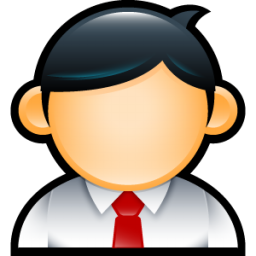 从上海到北京的T23次八点四十分到，现在半点半，快到了。
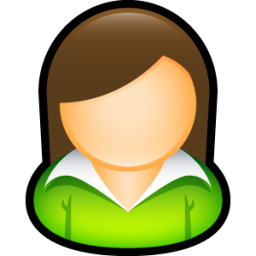 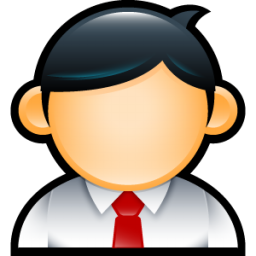 你舅舅是农民吗？
是。他过去是上海郊区的农民，现在当蔬菜公司的经理了。
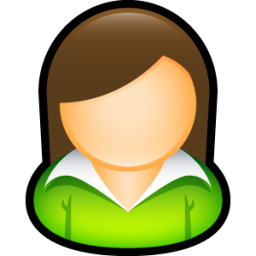 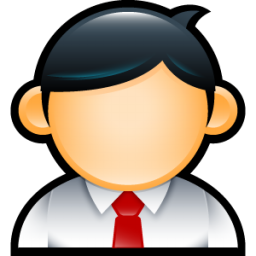 他来过北京吗？
课  文   Text
他来过两次，可是我都不在。上次他来的时候，我正在南方旅行呢。
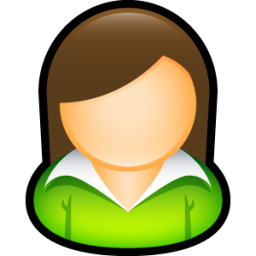 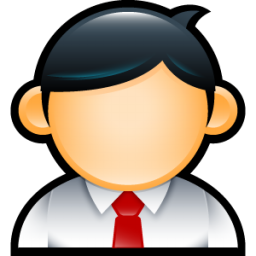 看，那个人正在问路呢。我们过去看看，那是不是你舅舅。
好像是吧。我十年以前见过他，这十年变化很大。不但他不认识我了，而且我也可能不认识他了。
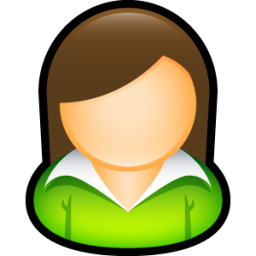 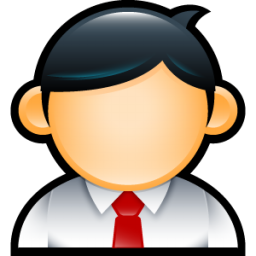 可不。那时候你还是个小孩，现在是大姑娘了。
是啊，我舅舅也老了。那个人在看地图吗？
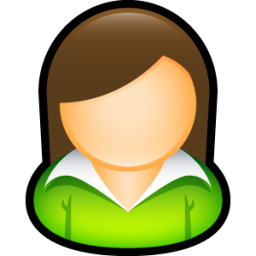 课  文   Text
他没在看地图，他好像在看照片。他向我们走过来了。
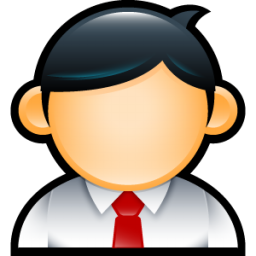 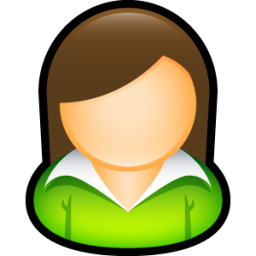 他很像我舅舅。不错，是我舅舅。舅舅，您好！
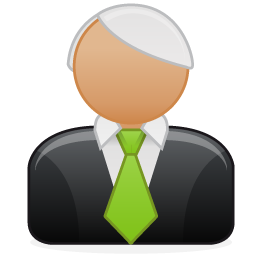 小云！十年不见，你是大学生了。你今年上几年级了？
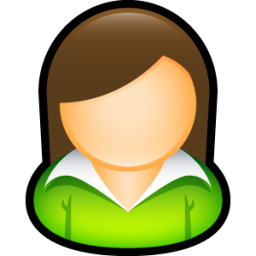 上大学三年级了。
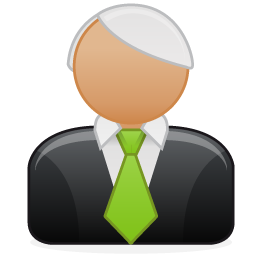 你有男朋友了吗？
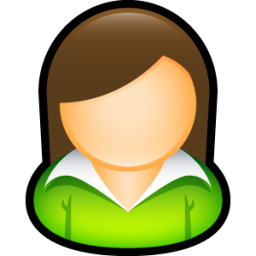 舅舅，这是我同学丁立波。他是加拿大留学生。
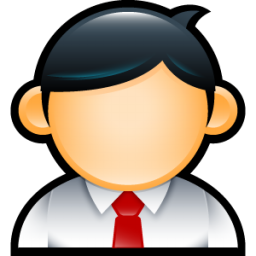 您好，路上辛苦了。快要下雨了，请上车吧！
语 言 点  Key Points
“不但……，而且……。”
⑴A不但……，而且……。

他不但学习很好，而且运动也特别好。

⑵不但A……，而且B也……。

不但他不认识我了，而且我也可能不认识他了。
语 言 点  Key Points
“正在……（呢）”→“在……（呢）”
看，那个人正在问路呢。
他没在看地图，他好像在看照片。
上次他来到时候，我正在南方旅行呢。
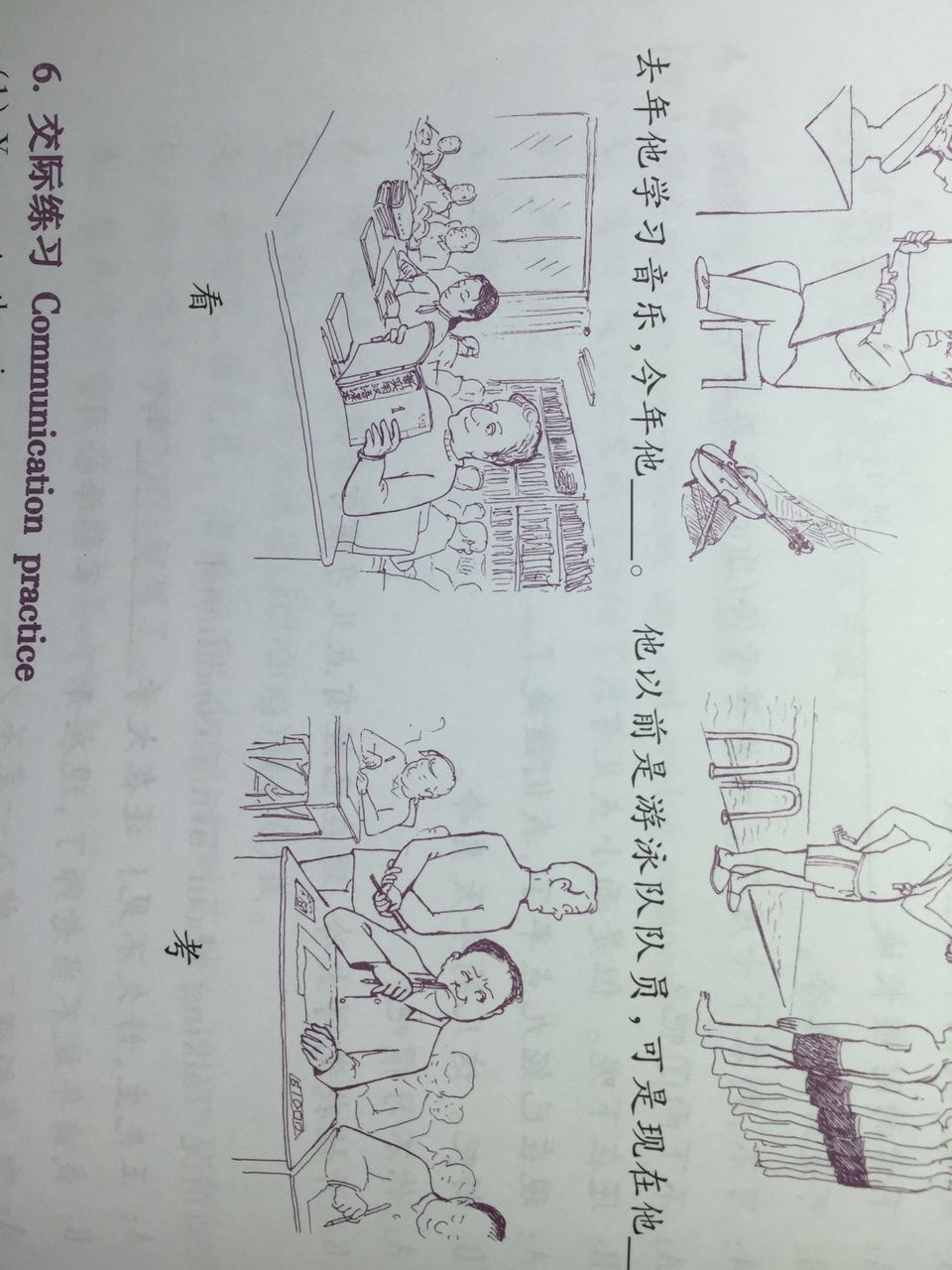 说一说
语 言 点  Key Points
“了2”
(1)N.了
我18岁了。（我的生日）
春天了。（北京的3月）
(2)Adj.……了
是啊，我舅舅也老了。
好久不见，你更帅了。
你怎么了，最近好像瘦了。
语 言 点  Key Points
“了2”
(3)V.（是、有、……）……了
十年不见，你是大学生了。
有男朋友了吗？
(4)过去/以前……，现在……了。
他过去是上海郊区的农民，现在当蔬菜公司
的经理了。
那时候你还是个小孩，现在是大姑娘了。
看图说话     Talking
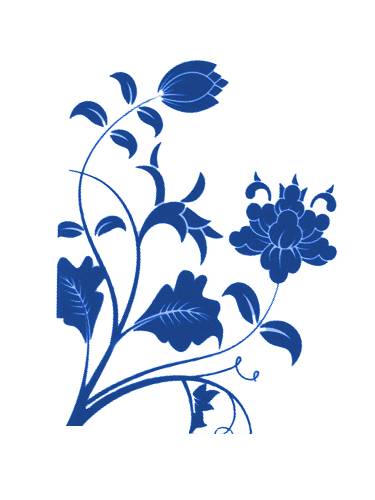 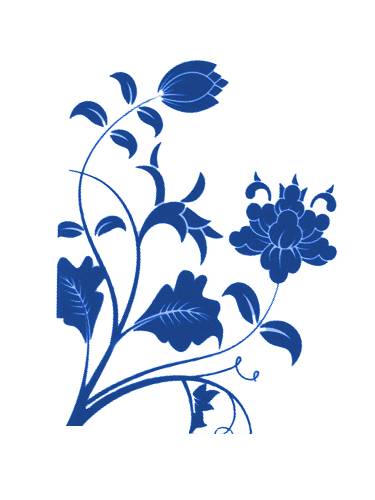 生  词   New Words
种蔬菜
正在种花儿
种温室蔬菜
种
温室
收入
前年
盖
座
辆
zhònɡ
wēnshì
shōurù
qiánnián
gài
zuò
liànɡ
农民的收入
主要收入   别的收入
提高收入  前年的收入
生  词   New Words
盖房子
盖温室
盖一座楼
一座山   一座桥
种
温室
收入
前年
盖
座
辆
zhònɡ
wēnshì
shōurù
qiánnián
gài
zuò
liànɡ
一辆车
这辆出租车
那辆公共汽车
生  词   New Words
chénɡshì
fānɡbiàn
cūn
wénhuà
dī
jìshù
ɡuǎnlǐ
城市
方便
村
文化
低
技术
管理
很不方便
村里不太方便
文化水平
有文化←→没有文化
民族文化
文化水平低
收入低     温度低
生  词   New Words
chénɡshì
fānɡbiàn
cūn
wénhuà
dī
jìshù
ɡuǎnlǐ
城市
方便
村
文化
低
技术
管理
电脑技术
新技术
提高技术水平
管理银行
用电脑管理     
提高管理水平
汉  字     Characters
城市
方便
村
文化
低
技术
管理
种
温室
收入
前年
盖
座
辆
课  文   Text
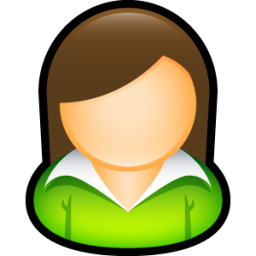 舅妈呢？怎么没有来？她说过要跟您一起来北京。
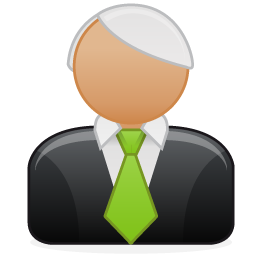 你舅妈在种温室蔬菜呢。她现在很忙，这次不来了。
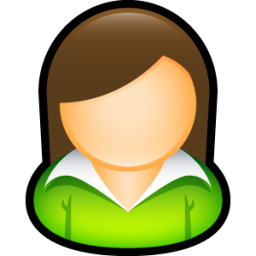 现在你们种蔬菜的收入怎么样？
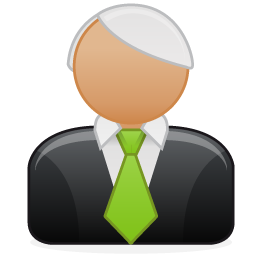 我们种温室蔬菜，收入比以前好多了。
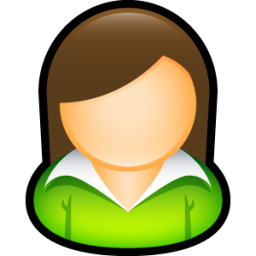 家里的生活怎么样？
生活还可以。前年我们盖了一座两层的小楼，去年还买了一辆汽车。现在我们去别的城市也方便了。
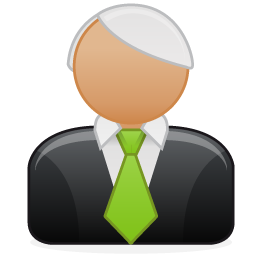 课  文   Text
您的生活水平比城里人的还高。
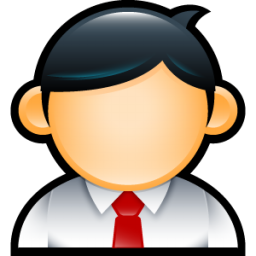 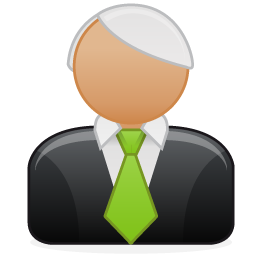 我们村吃的、穿的、住的都不比城里差。问题是我们农民的文化水平还比城里人的低一些。
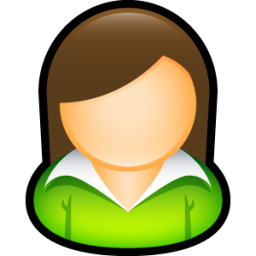 现在农民没有文化真不行。
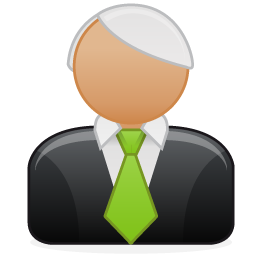 你说得很对，农民也都要学习新技术。温室蔬菜是用电脑管理的。你舅妈也开始用电脑了。
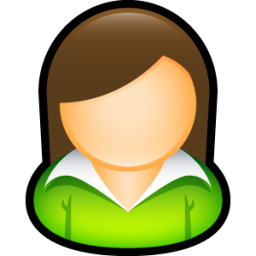 今年我一定要去看看你们。
语 言 点  Key Points
“比”
(1)A比B+Adj.+一点儿/一些/得多/多了
种温室蔬菜的收入比以前高多了。
我们农民的文化水平还比城里人低一些。

(2)A不比B+Adj.
我们村吃的、穿的、住的都不比城里人差。
虽然他是农民，可是他的技术不比大学生差。
语 言 点  Key Points
“比”
“还” is used to emphasize 
a further degree.
(3) A比B还Adj.（A is even more Adj than B）
您的生活水平比城里人还高。
孙明明比姚明还高。
语 言 点  Key Points
“了1”和“了2”
(1)了1（完成：complete）
前年我们盖了一座两层的小楼。
去年还买了一辆汽车。
(2)了2（变化：change）
她现在很忙，现在不来了。
现在我们去别的城市也方便了。
你舅妈也开始用电脑了。
复  述     Retell
_____小云的舅妈_____（V过）要来，_____她没来，因为……（在……呢）。现在他们的_____……（A比B+ Adj.多了），前年他们_____了一_____两层的小楼，去年还买了一_____汽车，生活水平……（A比B还Adj.）。现在农民没有_____真不行，他们也要学习新_____，所以小云的舅妈开始用电脑_____了。
谢
谢
！